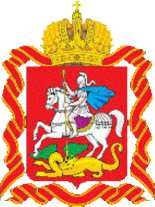 Главное управление Московской области «Государственная жилищная инспекция Московской области»
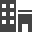 Лицензирование управляющих организаций Московской области
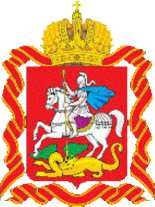 ПОРЯДОК ПОЛУЧЕНИЯ ЛИЦЕНЗИИ НА УПРАВЛЕНИЕ МКД
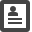 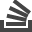 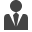 Сдача экзамена должностными лицами УО
Получение квалификационного аттестата
Проверка соответствия лицензионным требованиям
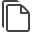 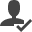 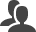 Решение лицензионной комиссии
Получение лицензии
Решение собственников о выборе УОна общем собрании
до 1 мая
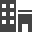 Управление МКД без лицензии с 1 мая ЗАПРЕЩЕНО
2
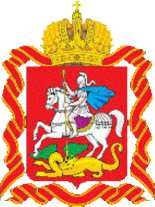 РЕЕСТРЫ УПРАВЛЯЮЩИХ ОРГАНИЗАЦИЙ
1 апреля Госжилинспекцией опубликованы реестры управляющих организаций:
заявившихся на получение лицензии
которым выдана лицензия 
которым отказано в выдаче лицензии
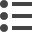 Реестр домов Подмосковья, чьи УО обратились за выдачей лицензии, будет опубликован 6 апреля на сайте Госжилинспекции
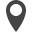 Где найти реестры?
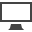 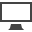 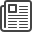 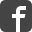 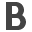 Сайт Госжилинспекции
Сайты администраций
Местная пресса
Группы «Жилинспектор» в соцсетях
3
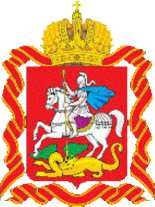 СТАТИСТИКА
По состоянию на 1 апреля 2015 г.
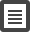 751 ЗАЯВЛЕНИЕ всего подано на получение лицензии
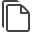 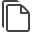 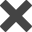 37 КОМПАНИЯМ
ОТКАЗАНОв получении лицензии
81 ЛИЦЕНЗИЯ выдана
4
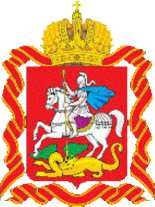 СУДЬБА МНОГОКВАРТИРНОГО ДОМА ОСТАЕТСЯ В РУКАХ ЖИТЕЛЕЙ
Если УО не подала заявку на лицензирование до 1 апреля, она лишилась права управления домами с 1 мая 2015 г.
До 1 мая 2015 г. собственники должны провести общее собрание, если:
 их не устраивает работа управляющей организации
 если их управляющая организация не заявилась на получение лицензии до 1 апреля 
 если управляющей организации отказано в получении лицензии 

Собственники могут:
 выбрать новую УК с лицензией
 создать ТСЖ
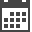 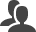 Необходимо в течение 3 рабочих дней направить в Госжилинспекцию копию протокола общего собрания
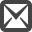 5
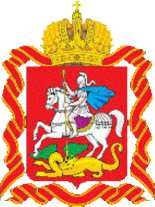 БЕЗ УПРАВЛЕНИЯ НЕ ОСТАНЕТСЯ НИ ОДИН ДОМ ПОДМОСКОВЬЯ
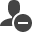 Если собственники не приняли решение,
с 1 мая 2015 г. орган местного самоуправления объявит открытый конкурс по выбору управляющей организации с лицензией

На период проведения конкурса органом местного самоуправления будет назначена временная управляющая организация с лицензией для обслуживания дома
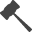 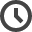 6
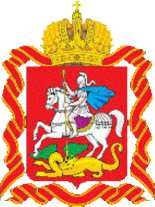 ОТМЕНА НЕПОСРЕДСТВЕННОГО УПРАВЛЕНИЯ ДОМАМИ
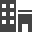 С 1 апреля 2015 г. отменено непосредственное управление домами более с чем 16 квартирами


Если собственниками не принято решение о новом способе управления, с 1 апреля 2015 г. органы местного самоуправления объявляют открытый конкурс по выбору управляющих организаций с лицензией
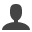 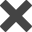 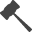 7
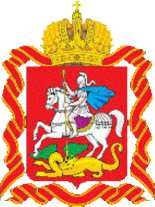 ПРОЦЕДУРА ЛИШЕНИЯ ЛИЦЕНЗИИ
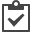 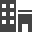 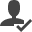 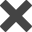 2 невыполненных предписанияпо одному дому
Право «VETO» собственников
Лишение права управления домом
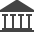 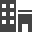 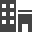 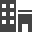 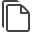 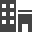 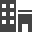 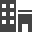 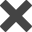 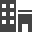 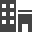 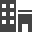 Более 15% домов вышло из управления УО
Решение суда на основании решения лицензионной комиссии
Лишение лицензии
8
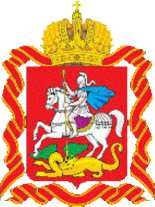 УПРАВЛЕНИЕ ДОМОМ БЕЗ ЛИЦЕНЗИИ
Управление МКД без лицензии с 1 мая 2015 г. ЗАПРЕЩЕНО
ПРИ УПРАВЛЕНИИ ДОМОМ БЕЗ ЛИЦЕНЗИИ
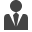 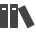 Должностные лица

Штраф от 100 тыс.руб.дисквалификация до 3 лет
Юридические лица

Штраф до 300 тыс.руб.
Административный штраф
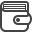 Организованная группа лиц
Арест до 5 лет+ штраф до 800 тыс.руб./ штраф до 500 тыс. руб./принудительные работы до 5 лет
Уголовная ответственность, если причинен крупный ущерб
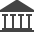 Арест до 6 месяцев/ штраф до 300 тыс. руб./ обязательные работы до 480 часов
9